Organização do Trabalho em Start-upsBarbara Moreira Beltrami - 10334526
Benny Mathiason Lewi - 9835140
Bruno Rossa Taino Costa - 10337641
Daniel Harada Lemes - 10334512
Guilherme Issamu Nascimento Kishida - 9346562
Gustavo Naoki Dias Oharomari - 9834942
Maysa Miho Ohashi - 10334398
Pedro Antonio Cardoso Expósito - 10334450
1
Start-Up
J Curve
“O Vale da Morte”
01
Criar
Equipe forte com habilidades complementares para superar os momentos de dificuldade e investimento de capital
Lançar
Colocar no mercado um MVP ou uma amostra e ouvir os feedbacks dos clientes
02
Transformar 
Fase de implementar os feedbacks recebidos na fase dois, buscando o PRODUCT / MARKET FIT
03
Modelar
Define e domina um modelo de negócios, garantindo que o crescimento vire capital
04
Howard Love fundador e co-fundador de mais de 15 Start-Ups
2
Próximos Passos...
05
Construir
A organização precisa implementar sua cultura, treinamento, administração de produtos, processos e procedimentos
Crescer
Etapa da abertura de capital e processos reprodutíveis.
06
https://endeavor.org.br/estrategia-e-gestao/ciclo-vida-startup-crescimento/
3
Start-Up
J Curve
“O Vale da Morte”
01
Criar
Equipe forte com habilidades complementares para superar os momentos de dificuldade e investimento de capital
Lançamento
Colocar no mercado um MVP ou uma amostra e ouvir os feedbacks dos clientes
02
Transformar 
Fase de implementar os feedbacks recebidos na fase dois, buscando o PRODUCT / MARKET FIT
03
Modelar
Define e domina um modelo de negócios, garantindo que o crescimento vire capital
04
Howard Love fundador e co-fundador de mais de 15 Start-Ups
4
MBR Agro
Ferramenta (índice) que padroniza a análise do risco rural
Início em Jan/2020

Consolidação do MVP

4 sócios
Proposta de valor: 

A partir de Big Data, fornecer informações importantes para padronização da análise do risco rural.
Mínima Especificação

Multifuncionalidade

Aceleração em incubadoras
5
Estágio de Lançamento
Start-Up 
J Curve
“O Vale da Morte”
01
Criar
Equipe forte com habilidades complementares para superar os momentos de dificuldade e investimento de capital
Lançamento
Colocar no mercado um MVP ou uma amostra e ouvir os feedbacks dos clientes
02
Transformar 
Fase de implementar os feedbacks recebidos na fase dois, buscando o PRODUCT / MARKET FIT
03
Modelar
Define e domina um modelo de negócios, garantindo que o crescimento vire capital
04
Howard Love fundador e co-fundador de mais de 15 Start-Ups
6
VocêQpad
Soluções de pedidos e pagamentos digitais
no ramo alimentício
Fundada em 2013

40+ Aplicativos White Label

15 Funcionários
Uma FoodTech que planeja
revolucionar o mercado de alimentação com diferentes soluções:
Order Ahead
Delivery Próprio
Honest Market
Pagamento sem Fila
Estágio de Transformação
7
TRANSFORMAÇÃO
MARKETPLACE “SEM FILA”
TRANSIÇÃO
APPS WHITE LABEL
Solução ao problema para estabelecimentos com muita fila
Uma única solução para os restaurantes
Pouca fidelização
Tentativa de Migrar as marcas
Aceleração por causa do COVID-19
Diferentes soluções de pedidos e pagamentos
Fidelização dos clientes
Atração de grandes marcas
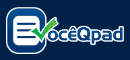 8
PROCESSOS ANTIGOS PADRONIZADOS
AVALIAÇÃO CONSTANTE
Para aumentar a eficiência,diminuindo tempos de implementação, alguns processos são muito padronizados. Com isso. o processo consegue ser mais rápido e, por exemplo, aplicativos são implementados mais rapidamente
Acompanhamento constante dos resultados dos diferentes clientes para tomada de decisão. Relatórios quinzenais e dashboards para identificação dos aplicativos abaixo da meta
EMBATE DE CARACTERÍSTICAS
COM PREDOMINÂNCIA SOCIOTÉCNICA
MÍNIMA ESPECIFICAÇÃO
INCOMPLETO
MULTIFUNCIONALIDADE
Não existe especificação de como fazer, mas sim do que deve ser feito.
Por exemplo, criação de ação de marketing com clientes para impulsionar as vendas dos clientes que as vendas caíram
Constante transformação dos processos. Mudança entre aplicativos distintos e novas demandas de clientes.
Todos os funcionários da empresa são chamados para realizar funções dependendo da demanda da mesma.
9
Start-Up 
J Curve
“O Vale da Morte”
01
Criar
Equipe forte com habilidades complementares para superar os momentos de dificuldade e investimento de capital
Lançamento
Colocar no mercado um MVP ou uma amostra e ouvir os feedbacks dos clientes
02
Transformar 
Fase de implementar os feedbacks recebidos na fase dois, buscando o PRODUCT / MARKET FIT
03
Modelar
Define e domina um modelo de negócios, garantindo que o crescimento vire capital
04
Howard Love fundador e co-fundador de mais de 15 Start-Ups
10
Kipiai
Agência de marketing digital focada em performance
Fundada em 2014

+40 Clientes

10 Funcionários
Diferenciais
Portfólio de clientes
I. Credenciais de Google Premier Partner
II. Reports gerados em tempo real 
III. Remuneração baseada em resultados
Bombay, Brastemp (Purificadores), Consul, Grey Goose, HOPE, Marabraz, Petz, Specialized
11
Estágio de Modelagem
Sociotécnico x Taylorismo Digital
Mínima Especificação Crítica
Avaliação Constante
Gestão de investimentos livre, contanto que se atinja as metas mensais e esteja abaixo do teto de orçamento.
Acompanhamento de convergência de meta constante. Dashboard com situação em tempo real.
Multifuncionalidade
Meritocracia
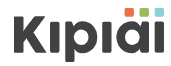 Analista responsável por todos os processos com o cliente: contato, operação, análise e relatórios.
Remuneração variável de acordo com o desempenho tanto da Kipiai como dos analistas.
Fluxo de Informações
Incompleto
Relatórios em tempo real para acompanhamento de conversão da meta, disponível para os clientes e toda a equipe.
Mundo digital é dinâmico, os investimentos devem ser geridos de acordo com o desempenho das mídias.
12
Próximos Passos...
05
Construir
A organização precisa implementar sua cultura, treinamento, administração de produtos, processos e procedimentos
Crescer
Etapa da abertura de capital e processos reprodutíveis.
06
13
EasyDeco
Marketplace de decoração online
Fundada em 2017

13 funcionários

Mais de 3000 projetos
Missão:“Melhorar a vida de todos através da transformação do espaço, de maneira fácil, prazerosa e acessível.”
Mais de 60 profissionais
Arquitetas e designer de todo o Brasil
14
Estágio de Construção
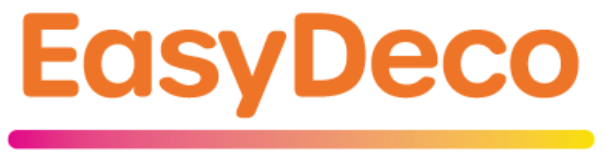 Fluxo de informações
Mínima especificação crítica
Multifuncionalidade
Comunicação extremamente facilitada entre todos
Reuniões diárias
Atuação em diversos setores por parte dos funcionários
Desenvolvimento do site e aplicativo
Alcançar metas estipuladas
Análise dos dados
Atendimento ao cliente
Predominância Sociotécnica
Arquitetas
Valores humanos
Variância
Possuem liberdade para desenvolver o projeto com o cliente
Prazo e forma de entrega bem definidos
Autonomia na tomada de decisões
Reforço da cultura
Tentativa de corrigir as variâncias antes de chegarem aos clientes
Comunicação e correção rápida
15
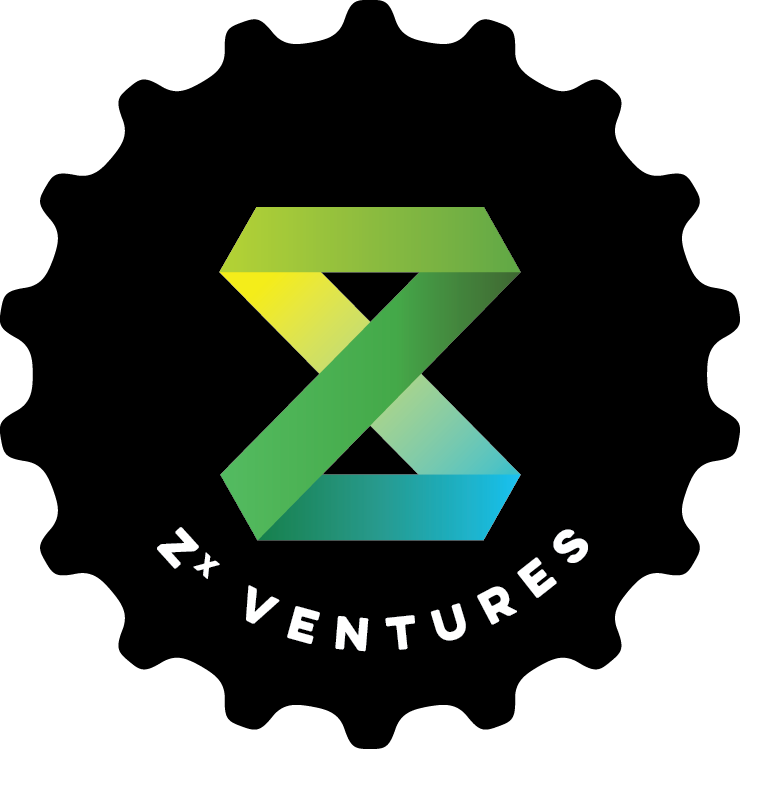 ZX Ventures
Empresa de Inovação da Ambev com foco em escalar novos negócios no ramo de bebidas
Características breves:

Fundada em 2015

200 funcionários
Segmentos de atuação:

Cervejas Artesanais

Novos líquidos

Plataformas Digitais
Relação com a Ambev:

Atuações independentes

Escritórios diferentes
16
Estágio de Construção
Presença de características da Escola Sociotécnica
Mínima Especificação Crítica
Grupos Semi-Autônomos
No começo de cada projeto são definidas metas específicas e maneiras de mensurá-las. Independentemente dos meios, o que importa, em termos de reconhecimento e remuneração, é atingi-las.
Times com metas individuais e compartilhadas, de conhecimento de todos. A remuneração está atrelada tanto às metas individuais, quanto às de grupo, quanto às da empresa como um todo.
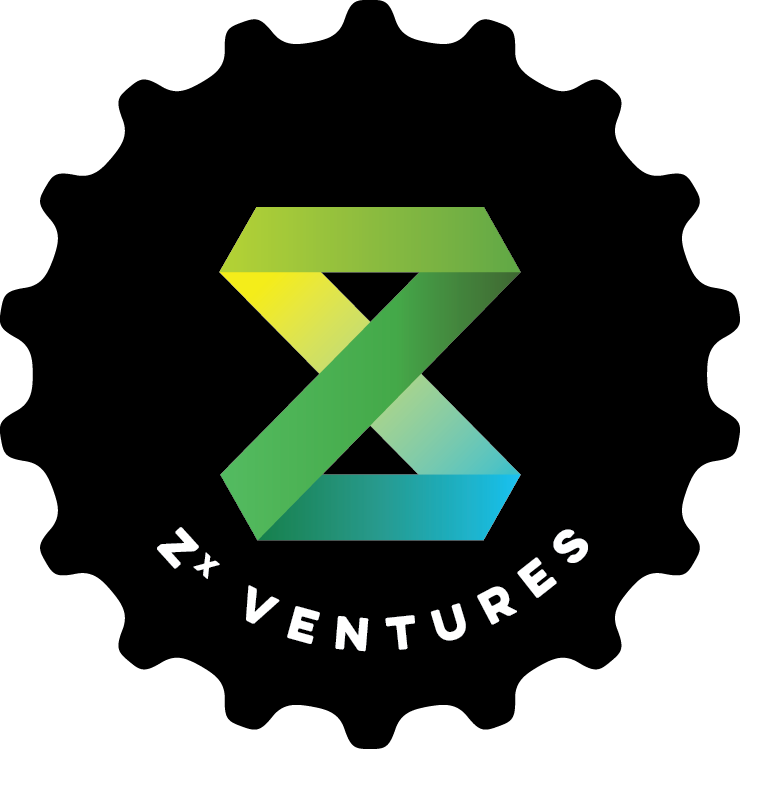 Multifuncionalidade
Princípio da Congruência
Não existe uma habilidade pré-determinada para cada tipo de função. Todos da equipe se mostram igualmente  participativos em todas as etapas do projeto.
Existência de um forte estímulo aos funcionários quanto à cultura, aos valores e aos métodos de liderança valorizados na ZX Ventures.
Valores Humanos
Incompleto
O objetivo do job design é prover qualidade de vida no trabalho. Os projetos são desafiadores e exigem um trabalho diversificado com autonomia individual.
Mercado de cervejas artesanais tem pouca maturidade e está em alto crescimento. Existência de uma forte mentalidade de analisar, testar, replanejar e implementar.
17
MightyHive
Consultoria em mídia programática
MightyHive LATAM - Inicialmente Progmedia, adquirida em 2019

Progmedia fundada em 2016 por ex-Googlers

MightyHive adquirida pela S4 Capital de Martin Sorrell em 2018.
Inicialmente, a Progmedia era uma agência especializada em operação de mídia programática, todavia, com a aquisição o escopo do trabalho se alterou, focando na implementação técnica de projetos de marketing digital.
Portfólio de clientes
Nike, Netflix, Visa, Amazon e Bayer (overseas)
iFood, AMBEV, Globo, Grupo Boticário e 99  (Brasil)
18
Estágio de Construção
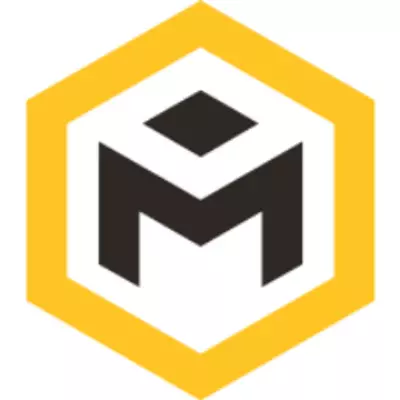 Sociotécnico
Fluxo de informações
Grupos semi-autônomo
Mínima Especificação
As informações são direcionadas a operação, dando aos grupos os dados necessários para administrar o seu tempo da melhor maneira possível.
Ex: Controle de horas integrado por cliente, report mensal de rentabilidade por cliente.
Como cada cliente tem uma especificidade, seja técnica ou do próprio negócio, cada squad tem muita liberdade para orientar o cliente dentro do mundo digital.
Todavia, existe um padrão de qualidade na entrega supervisionado pela gerência intermediária.
Não especifica como fazer, mas especifica muito bem o que fazer.Ex: Projeto de expansão internacional; Definição de metas no BP e assim que o projeto começou, o grupo teve a autonomia para definir a estratégia de mídia PAGA.
Multifuncionalidade
Principio do incompleto
Em operações, todos os funcionários precisam saber operar as plataformas de mídia programática (GMP), mas são extremamente encorajados a aprender outras plataformas (Google Ads, Facebook Ads, Appsflyer, Tik Tok, Twitter…)  e assim executar diferentes funções para diferentes clientes.
O mundo do digital se altera muito rapidamente, sendo necessário que o planejamento seja refeito com frequencia:
Ex: Compra da Digodat da Argentina, especializada em serviços de Cloud.
19
Próximos Passos...
05
Construir
A organização precisa implementar sua cultura, treinamento, administração de produtos, processos e procedimentos
Crescer
Etapa da abertura de capital e processos reprodutíveis.
06
20
ODATA
Plataforma de Infraestrutura de Data Center para a América Latina
Start up já nasceu grande: 
I. Capital 
II. Inteligência de mercado
 III. Governança
IV. Credibilidade no mercado
4 DCs atualmente com investimentos greenfield e aquisições
Fundada em 2015 pelo comitê de investimentos de infraestrutura do Patria

Foco em wholesale e colocation

130 funcionários

Aceleração do crescimento devido ao Coronavírus
Brasil
Colômbia
2 países em estágio avançado
21
Estágio de Crescimento
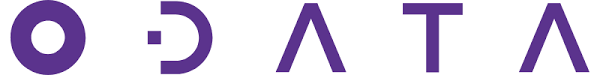 Organização do Trabalho em 3 principais frentes que se relacionam
Operação DCs - Taylorismo
Operação Escritório - Sociotécnica
Estrutura de Crescimento - Sociotécnica
Especialização alta
Grupos semi-autônomos
Princípio do incompleto
Funcionários responsáveis pela realização de tarefas específicas
Divisão clara entre as áreas funcionais, com liderança compartilhada com a equipe, apesar da existência de um cargo de gerente por área
Constante replanejamento dada as condições do mercado e o contexto digital da empresa
Multifuncionalidade
Divisão do trabalho entre gerentes e trabalhadores
Os funcionários  da área  realizam diferentes funções dependendo da demanda
Fluxo de informações
Divisão entre quem executa as tarefas e quem controla as mesmas
Aberto e compartilhado entre os grupos, projetado para fornecer informações em primeiro lugar para sanar a necessidade de ação
Tempo-padrão
Reconhecimento sociotécnico
Venda de serviços como horas de trabalho
Baseado nas aptidões e na equipe
22
Mobly
Maior e-commerce de móveis, lojas físicas
Fundada em 2011

Faturamento de R$ 300 milhões

700 funcionários
Os valores da Mobly são os seguintes: 
I. Agimos como dono 
II. Somos brutalmente sinceros
 III. Trabalhamos duro e nos divertimos 
IV. Lutamos pelos nossos clientes
5 lojas físicas
Megastore Marginal Pinheiros, Mobly Outlet Guarulhos, Campinas, Guarapiranga e Suzano
23
Estágio de Crescimento
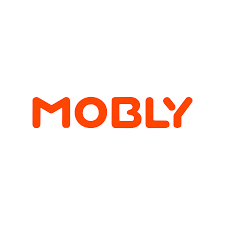 Sociotécnico
Escritório
Sistema de Suporte Social
Grupos semi-autônomo
Mínima Especificação
Reforçam bem a cultura, em toda sede da Mobly estão os valores e frases motivacionais que induzem comportamentos.
As áreas se dividem muito bem e se comunicam muito fluidamente entre elas, a liderança é compartilhada com a equipe, mas toda área tem um gerente.
Não especifica como fazer, mas especifica muito bem o que fazer.Ex: Dashboard com KPIs x, y, z, disponibilizar dados para gerentes tais e com dias a partir da data tal.
Sistema de trabalho primário
Variância
É bem balanceado, as áreas da Mobly dependem tanto das áreas externas (especialmente infraestrutura de TI) e de BI. Por outro lado, a equipe de BI é muito mais dependente do próprio grupo do que de outros.
Existem dois tipos de variâncias:1- São geradas e arrumadas dentro da próprio grupo2- São geradas em grupos externos e identificadas primeiro no grupo de BI
24
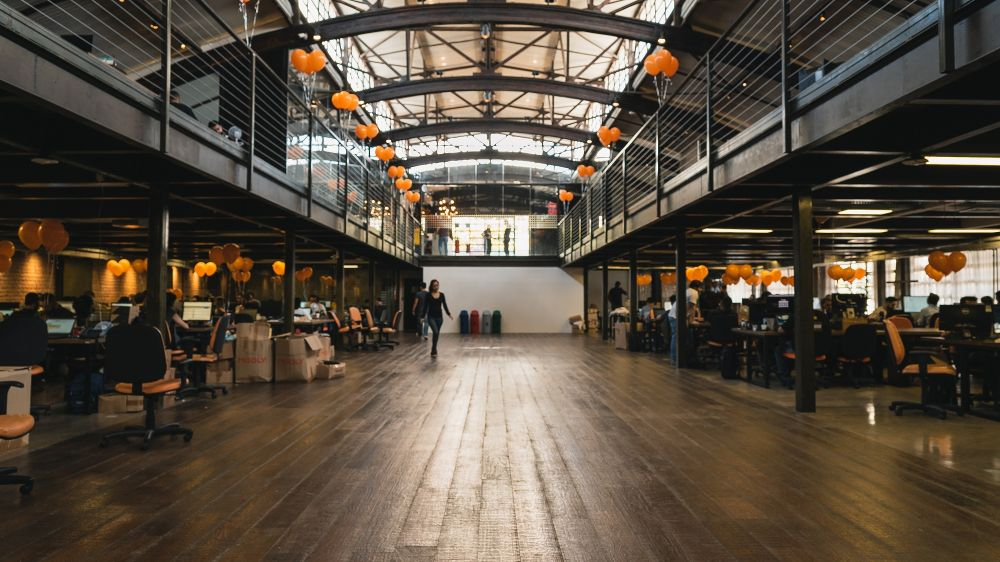 Matriz
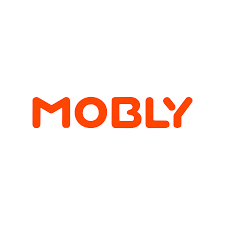 Escola Clássica
Centro de Distribuição
Fordismo
Taylorismo
O posto é planejado
Todo o CD é construído para atender a interação entre os postos, ou seja, a partir do picking, ele é deixado no melhor lugar para o carregamento. Quando é recebido já vai direto para pesagem, etc.
Eles possuem um processo, mas a esteira dos funcionários do CD é a quantidade de pedidos que eles devem separar em um dia. Essa lista eles recebem todo dia e devem cumpri-la.
Todo o sistema de picking, de endereçamento, separação e pesagem possuem uma ordem de execução e as ferramentas são pré-definidas para isso
Modelo Toyota
Os grupos são definidos ao redor de uma função, mas são treinados para outras funções também. Os próprios funcionários de CD buscam resolver variâncias também. Ex: algum erro em um SKU. A equipe vai buscar entender onde ocorreu, não vai simplesmente ignorar e deixar a reclamação chegar por meio do atendimento ao cliente
26
MÍNIMA ESPECIFICAÇÃO
Seja em grupos quanto em projetos individuais, as especificações do trabalho são sempre orientadas ao que deve ser feito e não a como deve ser feito (ambiente disruptivo).
ANÁLISE
COMPARATIVA
VARIÂNCIA
Principalmente em startups menores, a proximidade da camada operacional com a fonte de variância é inevitável.
CRESCIMENTO ACELERADO
"Vimos dois anos de transformação digital em 2 meses",  Satya Nadella (CEO Microsoft)
Príncipio incompleto = Planejamento interativo
MULTIFUNCIONALIDADE
Em todas as startups analisadas, a multifuncionalidade exerce papel fundamental na organização do trabalho, seja na transição de áreas em empresas mais novas, quanto na execução de funções.
27
Obrigado!
Dúvidas?